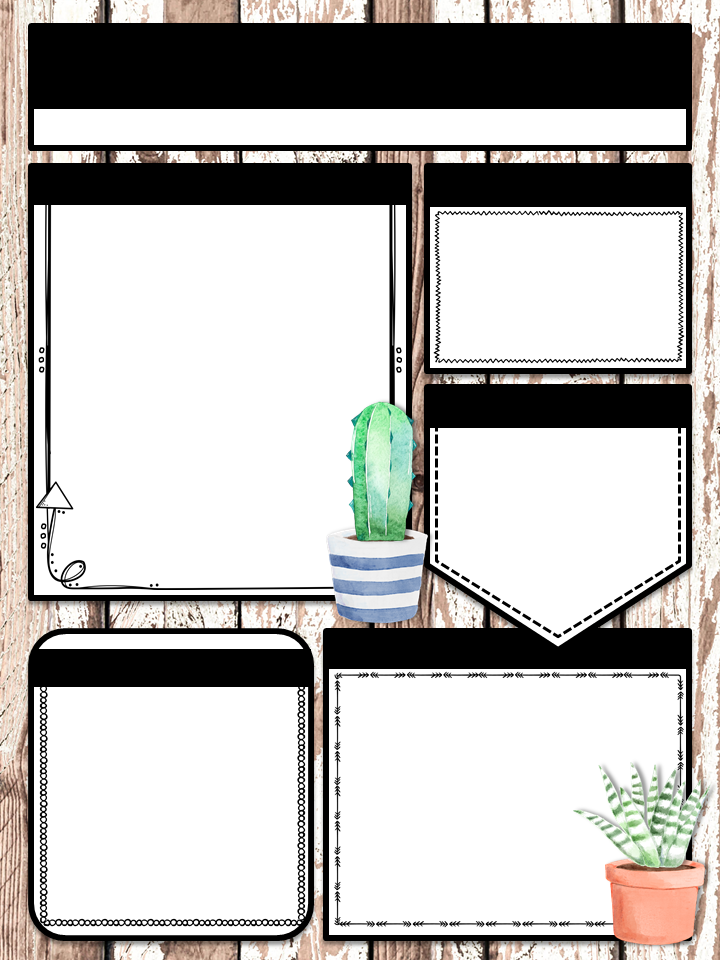 Mrs. Rumbaugh’s Classroom News
Week of December 2-6			trumbaugh.weebly.com
Skills/Tests
Communication
Tabitha.Rumbaugh@cpschools.com

757-421-7080

Text @rumbaugh1 to 81010 to join our text reminders!
Birthdays
Tyler 12/17
Liam 12/24
**Please note that quizzes and tests are subject to change!
Reminders
Upcoming Events
Our basket for Breakfast with Santa is a “Book Nook” theme. Donations of new books and/or Barnes and Nobles Gift Cards will be needed by December 11th.
December 14 – Breakfast with Santa
December 20th – Christmas Party
December 23-January 1 – Winter Break

January 2 – Students Return